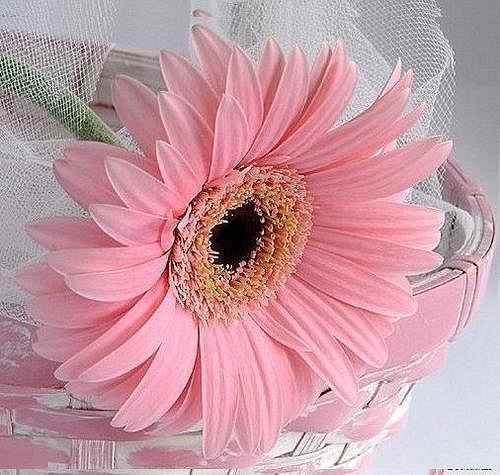 Хәерле көн,
укучылар!!!
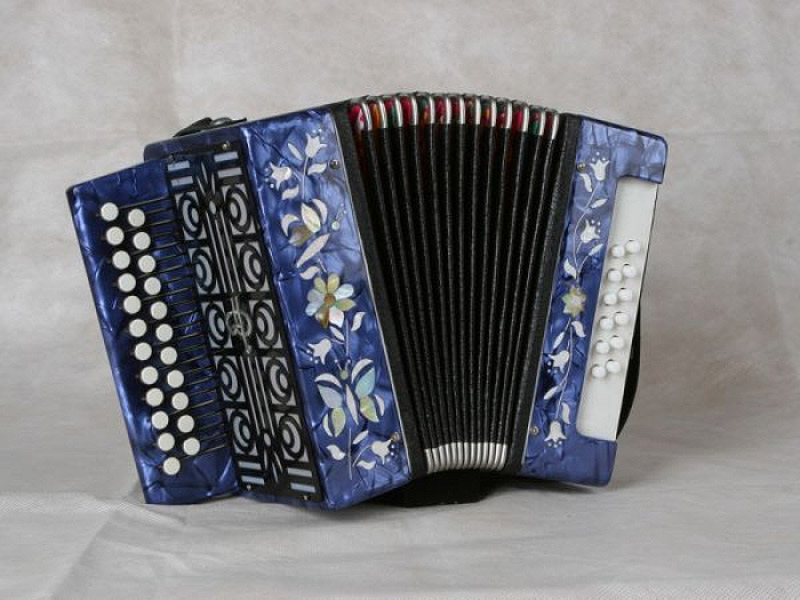 Кайтарыгыз
гармун
тавышын.
Курай
Тынлы музыка уен коралы, берничə тишекле цилиндр сыман көпшə. Көпшəнең бер ягында иреннəрне куеп һава җибəрер өчен жайланма ясалган. Агач, камыш, улəн сабагы, тимер, пластмасса, хəтта пыяладан да ясала.
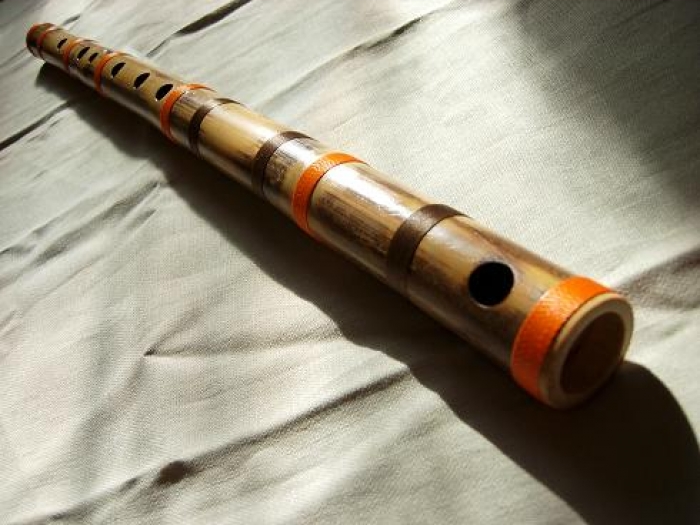 Скрипка
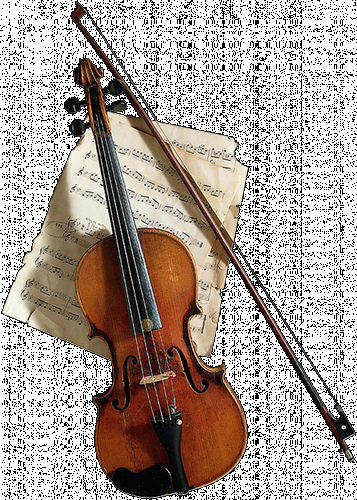 Кыллы музыка уен коралы. Смычек — агачтан ясалган таякка ат койрыгы кыллары тартып эшлəнгəн. Ул борынгы славян теленнəн шыгырдау чинау дигән сузеннэн алынган. Туган иле - Һиндстан.
Мандолина
Чиертеп уйнала торган, дүрт пар кылы булган, формасы белəн грушага охшаган татар халкынын, милли музыка уен коралы.
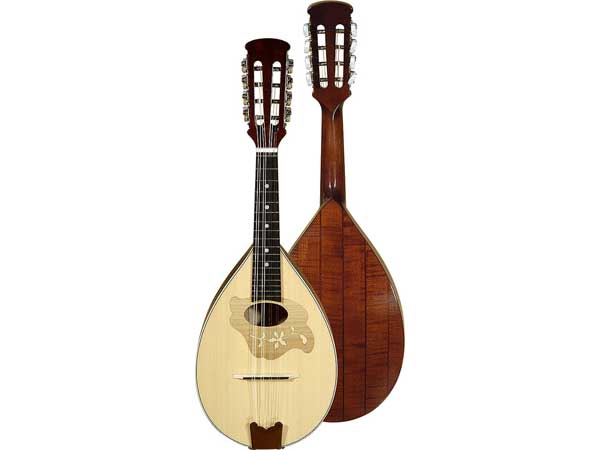 Баян
Катлаулы теллəр системасы булган зур гармун. Борынгы заманнарда татар халкы җырчыларны шушы уен коралы исеме белән йөрткəннəр. Төрле моңлы көйлəр башкарырга мөмкин   булганга, музыка коралына да шундый исем бирелə.
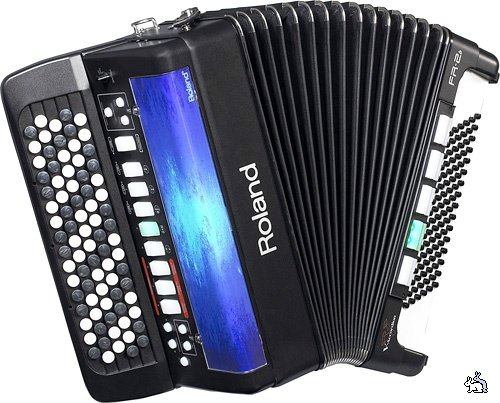 Тальян гармун
Татар халкының милли музыка уен коралы өч өлештəн тора: уңъяк, сулъяк һəм курек.
Уң якта теллəр урнашкан, сул өлештəге бас һəм аккордлар көйгə аккомпанемент бирү өчен файдаланыла.Тавыш чыганагы: металл пластиналардан ясалган теллəр күректəн килгəн һава агымы теллəрне тибрəндерə һəм билгеле бер аваз чыгара.
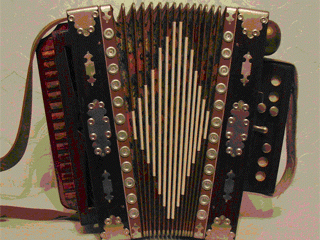 Домбра
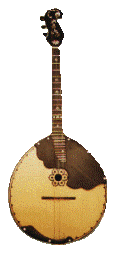 Формасы белəн грушага охшаган, өч кыллы уен коралы, целлулоид медиатор белəн чиертеп уйнала.
Кубыз
Чиертеп уйный торган, дагага охшаган күбесенчə тимердəн ясалган, авызга кабып уйный торган татар халкының милли музыка уен коралы.
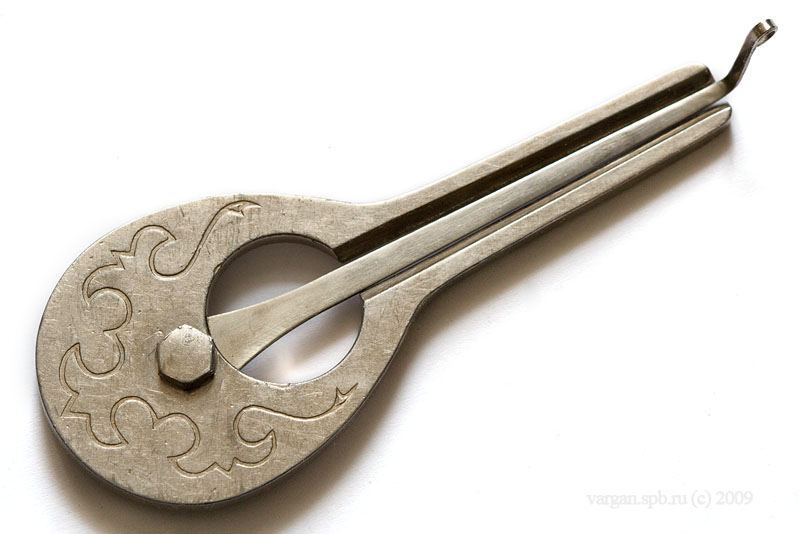 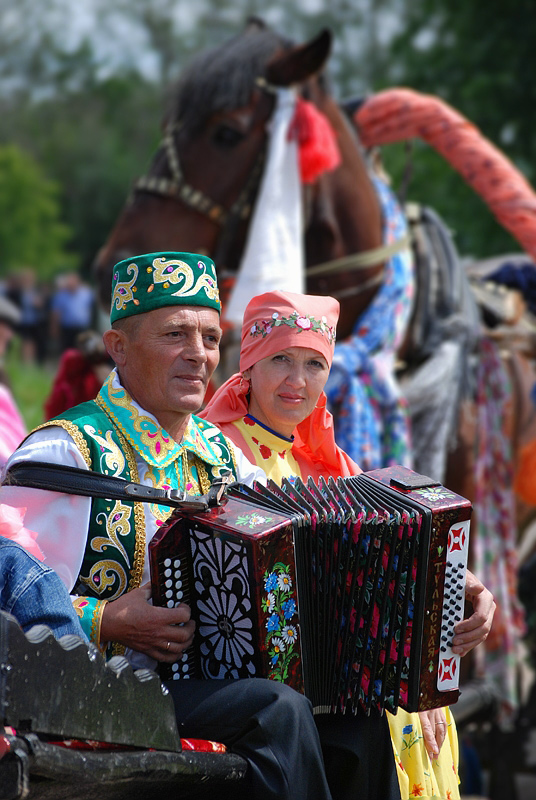 Татар халкы элек-  электән җырга, моңга бай булган. Ул үзенең кайгысын да, шатлыгын да җыр белән уртаклашкан, җырлар  аша иң тирән тойгыларын бирә алган, күңел хисләренең күп төрле хасиятләрен милли уен кораллары аша чагылдырган.
Уен кораллары арасында иң тирән тойгыларны бирә алган,тормыш сукмагының һәр мизгелендә кешегә юлдаш,көмеш телле татар гармуннары халыкның тормышында аерым урын алып тора. Гармунчының урыны һәрчак түрдән: йөрәктә дә,туй мәҗлесендә дә,бәйрәмнәрдә дә.
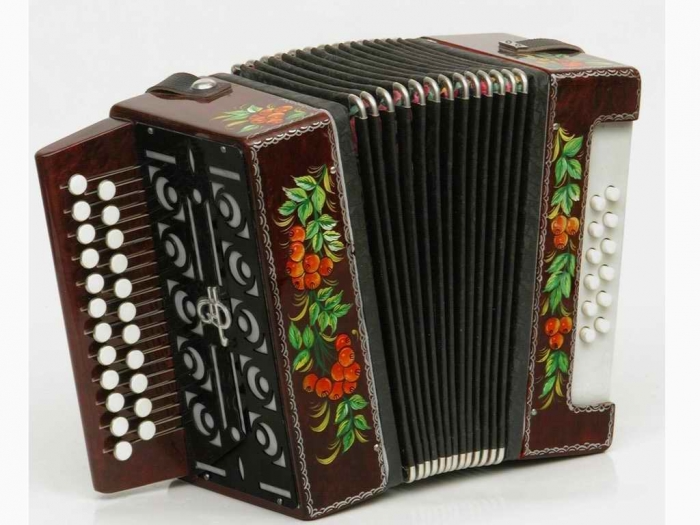 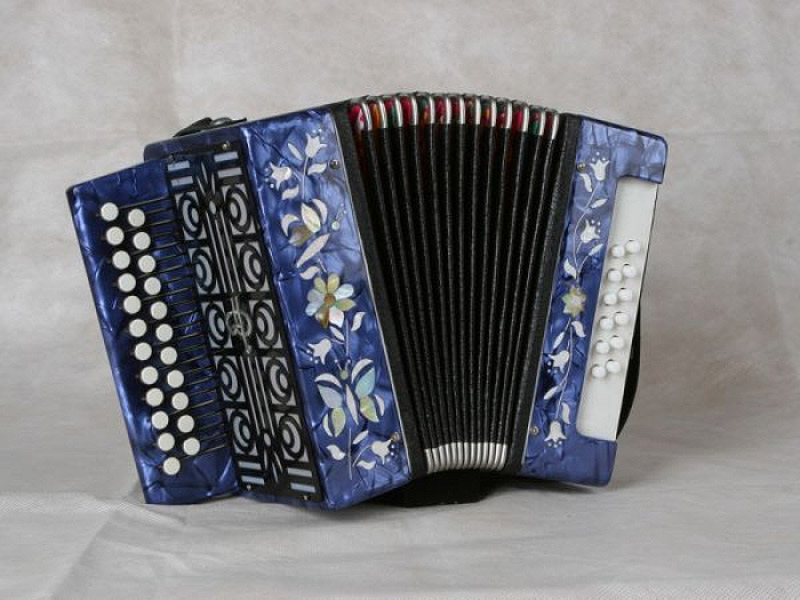 Кайтарыгыз
гармун
тавышын.
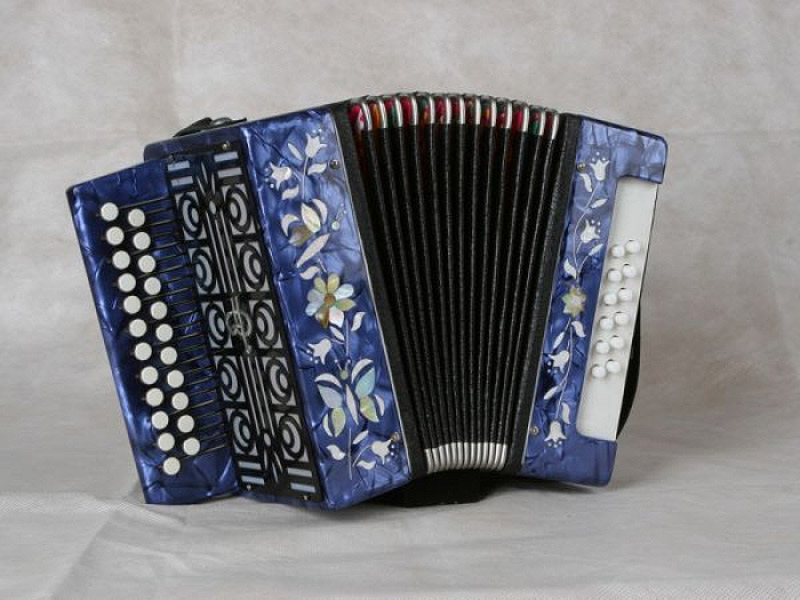 Йөрәкләргә рәхәт тула,
                        Гармунда бер уйнасаң,
                        Телгәли ул йөрәкләрне,
                        Уйный белеп уйнасаң.
                        Нигә гармун чиртә икән
                        Күңелнең кылларына.
                        Кемнәр генә гашыйк түгел
                        Туган як моңнарына.
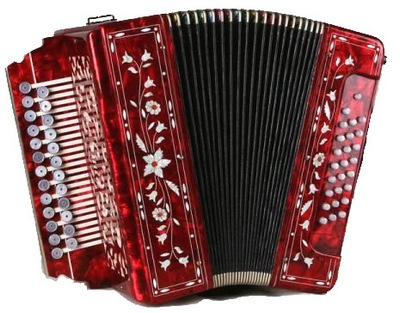 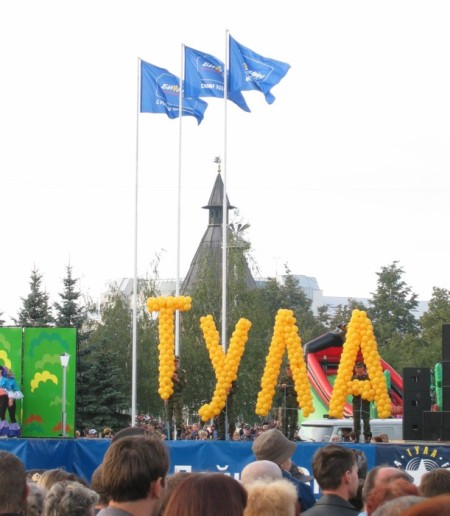 Гармунны беренче булып 1782 елда Берлин остасы Бушман  ясаган дип исәпләнә. Бу эшнең беренче үзәге Тула шәһәрендә була.
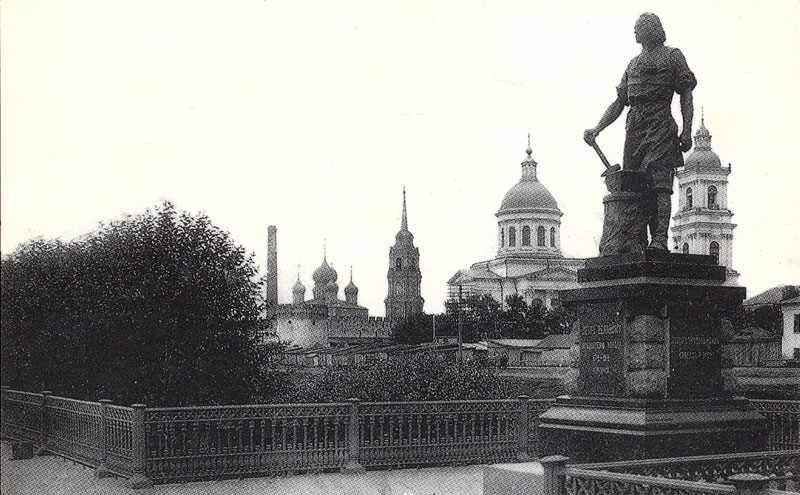 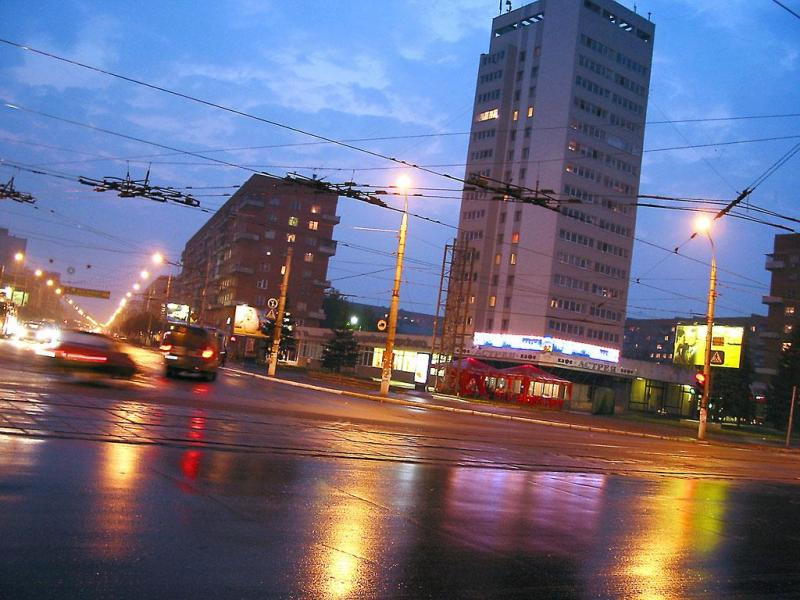 ТУЛА
шәһәре
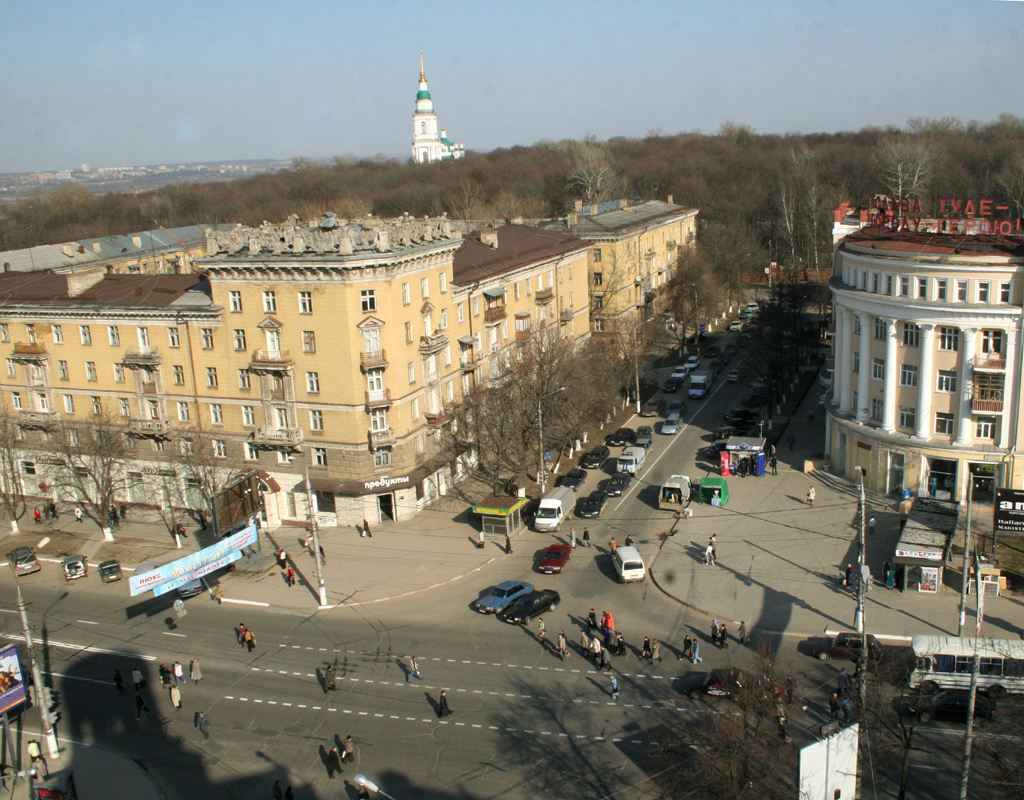 Тула гармуннары.
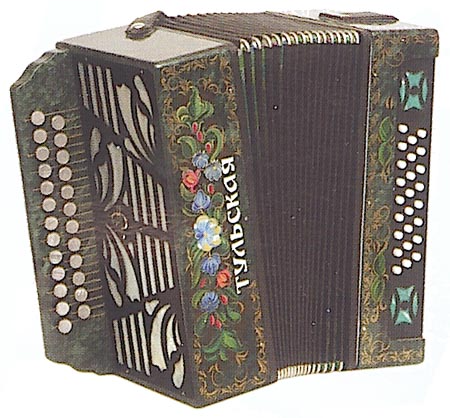 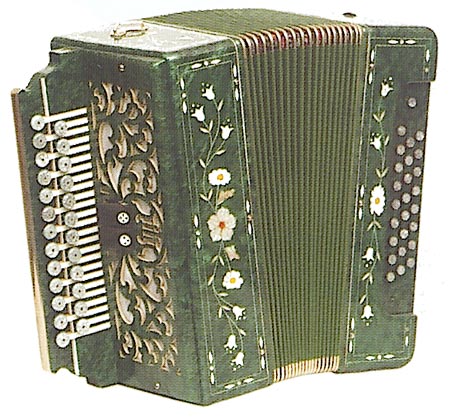 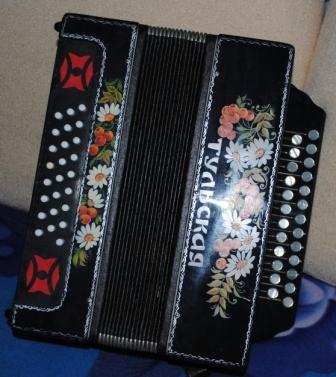 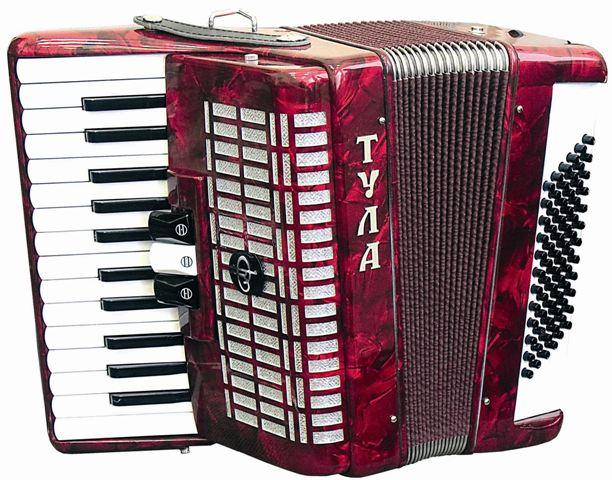 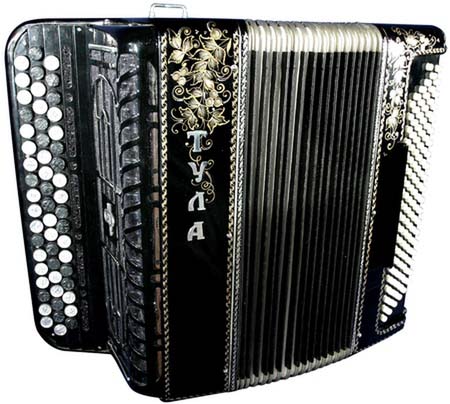 Саратов гармуннары.
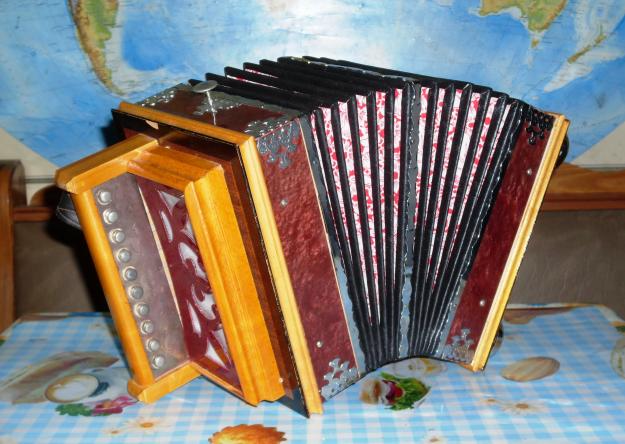 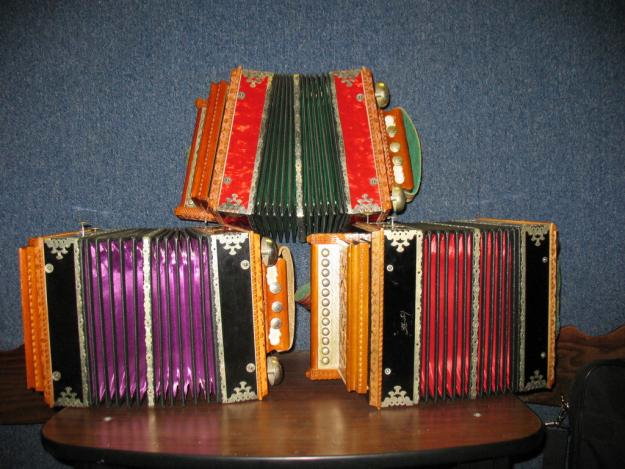 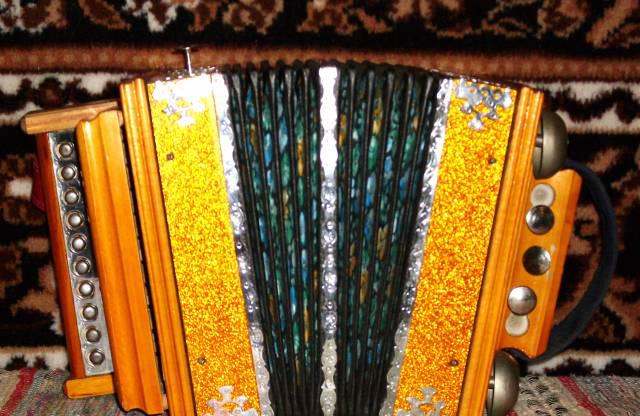 Гармунда тавыш чыгару өчен юка металл пластинкалар кулланыла, күренке тарткан вакытта шулар аркылы һава йөри һәм аларны тибрәтә, шулай итеп тавыш барлыкка килә. XIX гасыр башында беренче ирен гармуны ясала. 1829 елда хәзерге гармунга охшаган беренче гармун уйлап табыла.
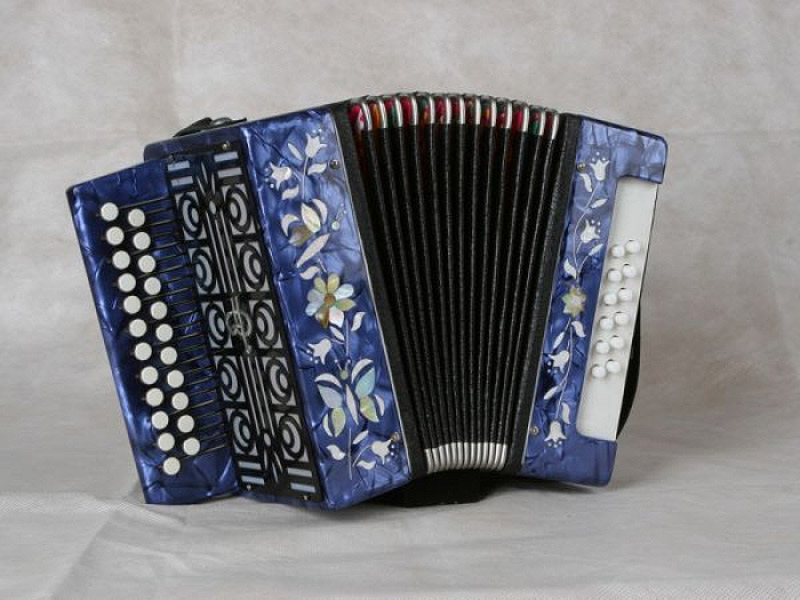 Ирен гармуннары.
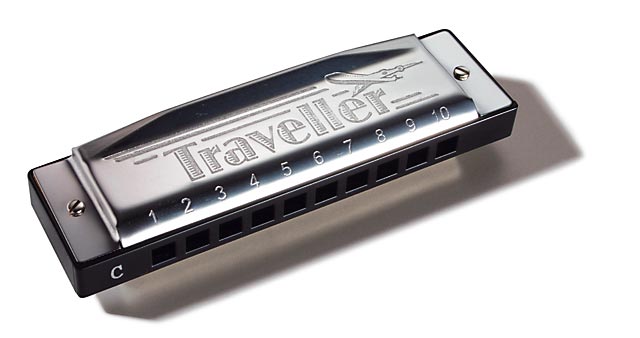 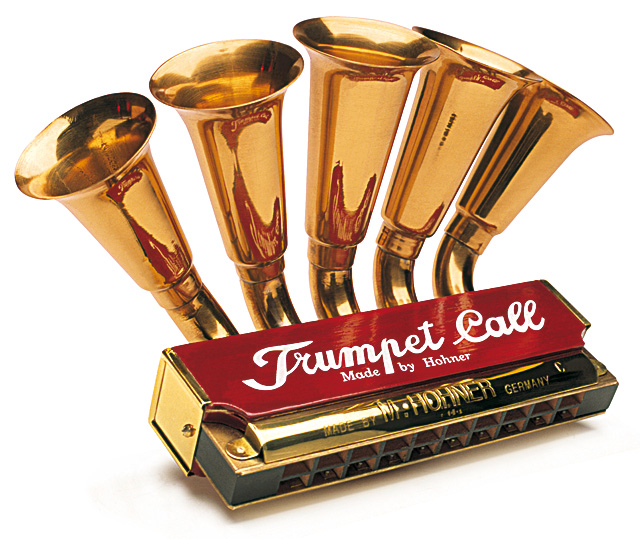 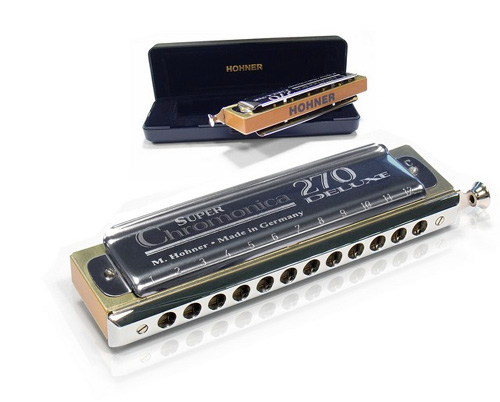 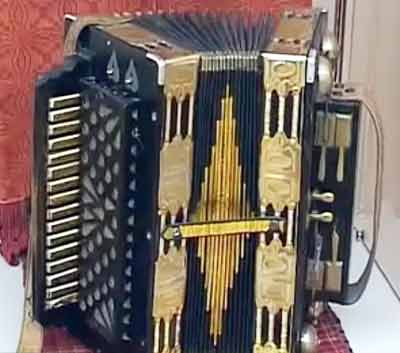 Татар гармунының тарихи Михаил Вараксин дигән оста исеме белән бәйле. XX гасыр башында Вятка губернасыннан килгән бу кеше Казанда гармуннар  ясый башлый. Вараксин гармуннарының даны тиз арада  еракларга тарала.
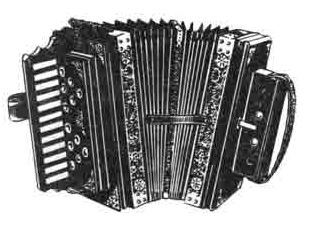 Михаил  Вараксин
      гармуннары
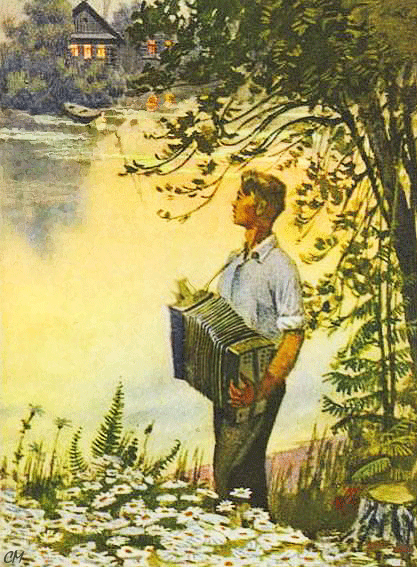 Таңнарда гармун уйнадың,
Тирә як тынып калды.
Гармун моңына тирбәлеп
Гөлләрдән чыклар тамды.
Гөлләрдән чыклар тамдылар-
Әйтерсең күз яшьләре.
Ишетелеп китте сыман
Әнкәйнең эндәшләре.
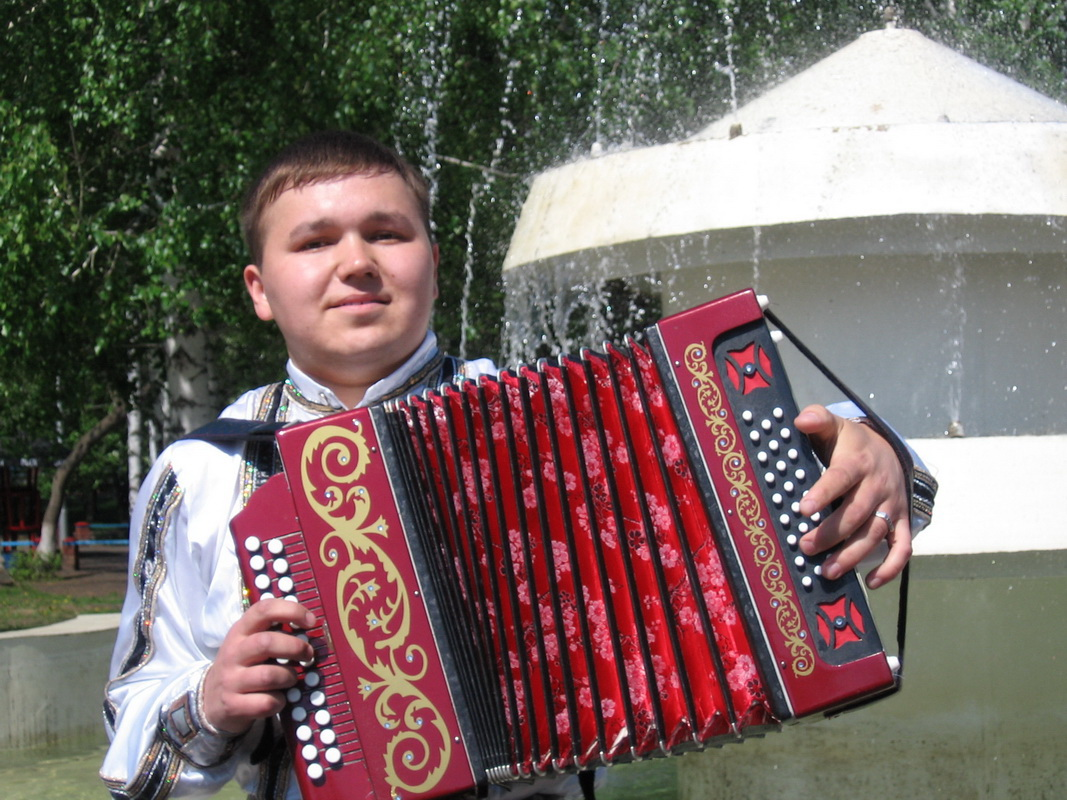 Авыр сугыш еллары… Татар халкы да бу елларны бөтен ил халкы белән бергә бөтен авырлыкларны җиңеп чыга. Әлбәттә, бу елларда халыкның күңелен төшермәскә, якты мул тормыш өчен өмет белән яшәргә, күңелле ял иткәндә, гармун тавышы һәрчак ярдәм була.
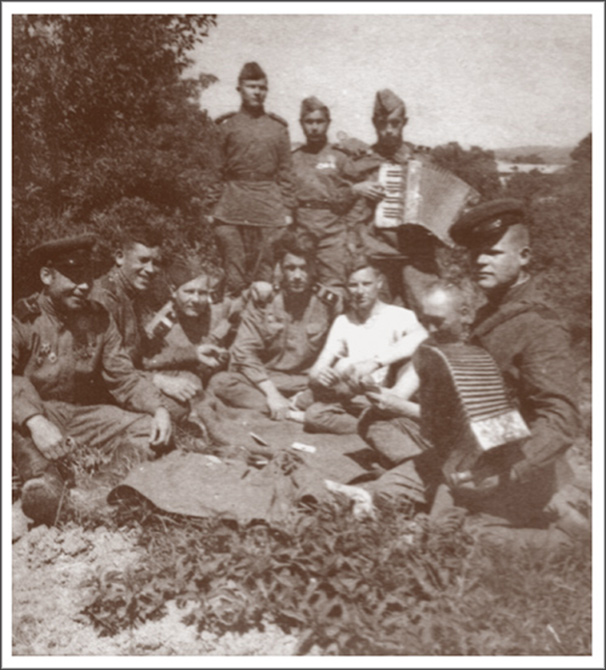 Сугыш вакытында да гармун тарта белүче гармун кадәр генә бәләкәй малай авылда иң кадерле зат булган. Аны әнисеннән ялынып сорап, кышкы кичләрдә, кадерләп, чанага утыртып алып китәләр, китереп куялар. Иң авыр да, иң караңгы көннәр дә халыкны гармуннан аера алмады.
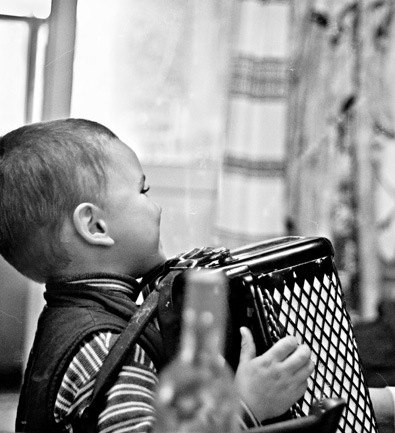 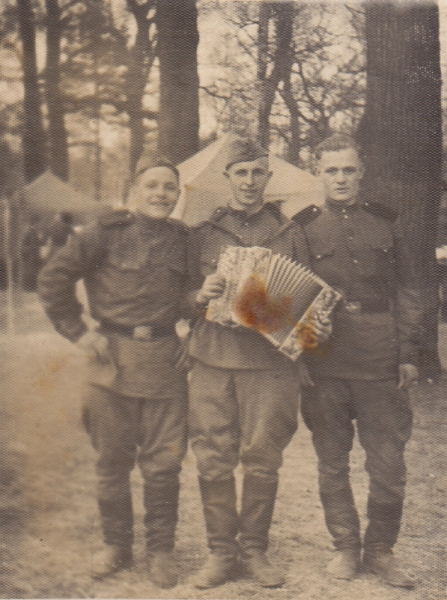 Солдат биштәрендә дә ул
 Уйнап яткандыр бәлки.
 Ялга туктаган чакларда
 Сөйләп бакандыр, бәлки.
 Безнең гармун моңлы да ул,
 Безнең гармун җырлы да
 Сугышта да катнашты ул
Чәчте дә ул, урды да ул.
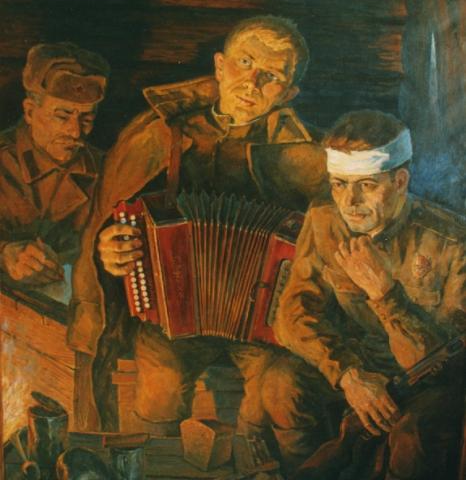 1934 елда Казанда гармун фабрикасы төзелә. Татарстанда гармун ясау эше 50-60 нчы елларда аеруча киң колач җәя.
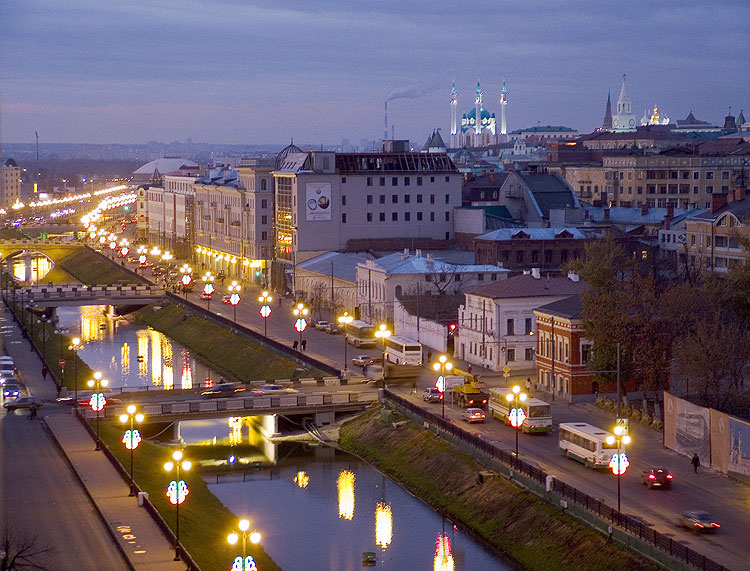 Талантлы яшь осталар:
Казанда- Газиз Нигъмәтҗанов, Илдус Җаббаров, Салих Шәйдуллин, Гарифҗан Сабитов.
Арчада- Салих Вәлиев.
Шәмәрдәндә- Михаил Титов
Самарада- Сәгытдин Камалиев
Балтачта- Рамазан Әсгатъдинов
Әби-бабайларыбызның яшьлек елларында иң кадерле әйберләре тальян  гармуны булган. Тормышның бар матурлыгы һәм гүзәллеге нәкъ менә шул тальян моңнарында кебек. Тальян моңнары элеккедән килгән гореф-гадәтләр турында сөйләүче дә.
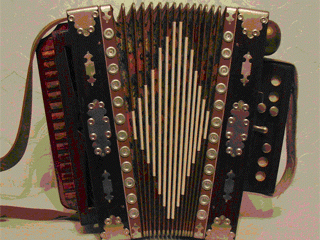 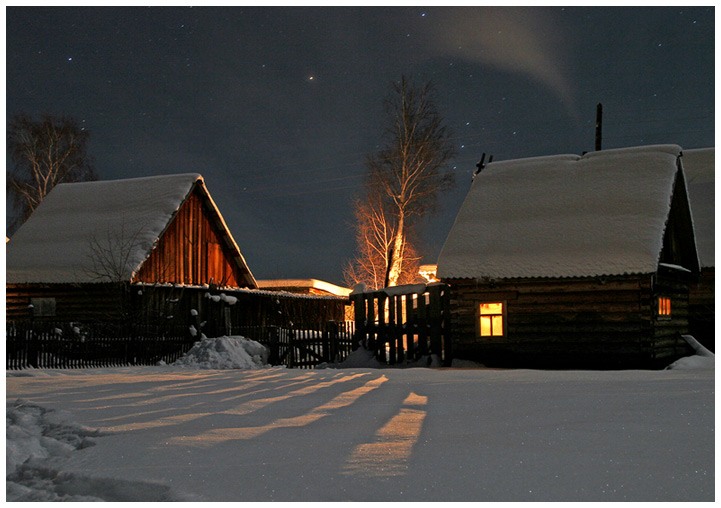 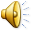 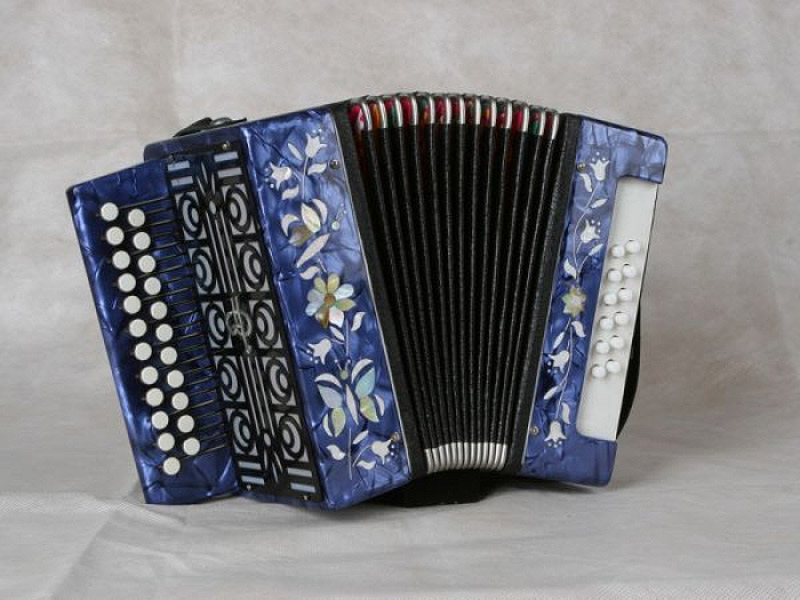 Авылларда йөрим. Кем генә юк: 
Бар моңлысы шунда, бар моңсыз,
Моңсыз авыл җирдә булмаса да,
Мин бер авыл күрдем гармунсыз.
Бар тирә тын. Яшьлек чәчәкләрен
Вакыты җитми йомган шикелле.
Нидер җитми җанга. Авыл йоклый,
Сандугачсыз урман шикелле.
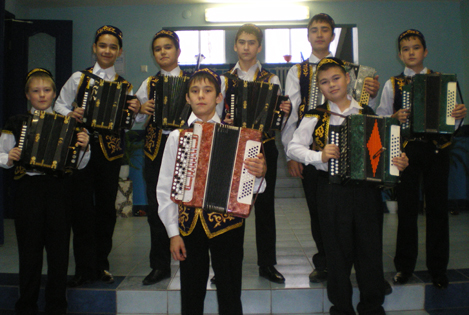 Гармун ясаучы энтузиастлар, осталар хәзер дә бар. Шуларның берсе- бик талантлы оста - Илдус Җаббаров.  Ул 1933 елда Куйбышев районының Иске Рәҗәп авылында туа. Кечкенәдән үк  тальян гармунда уйнарга өйрәнә. Казанга күчеп килгәч, үзе дә гармун ясау серләренә өйрәнә башлый.
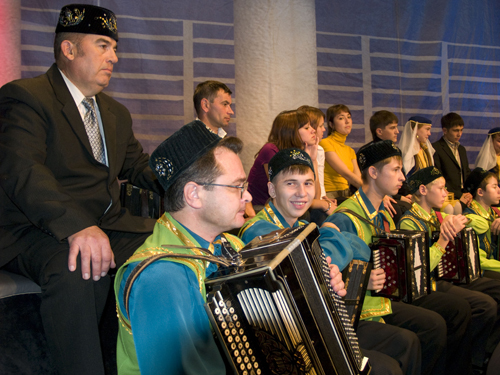 Миңа гармун, гармун җитми читтә,
Юлларыма ятар таң нуры,
Яңгырасын иде Европаның
Уртасында татар гармуны
Яңгырасын иде бер минутка
Европада “Арча”, “Сарман”нар 
Түзмәс, торыр татар егетләре
Сугышларда башын салганнар.
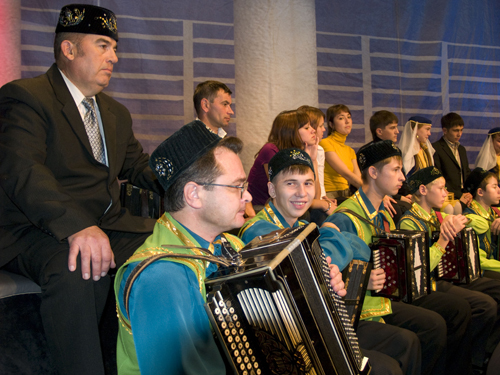 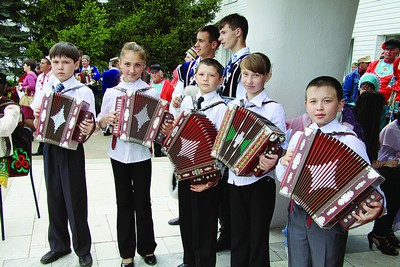 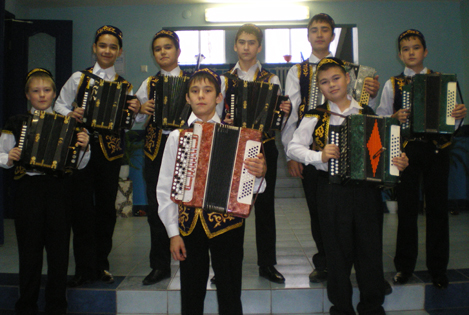 Әйе, гармуннарның үз моңы, үз тарихы, хәтерләрдә сакланырлык үз серләре бар. Гөрләп үткән Сабантуйларда һәм җыеннарда авыл халкын биеткән дә, җырлаткан да  тальян гармун; килен төшкәндә дә кызыл туйларның бизәге булган. Солдатка китүче егетләрнең урам әйләнгәндә, үзәкләрен өздереп елаткан да, җырлаткан да ул тальян гармун.
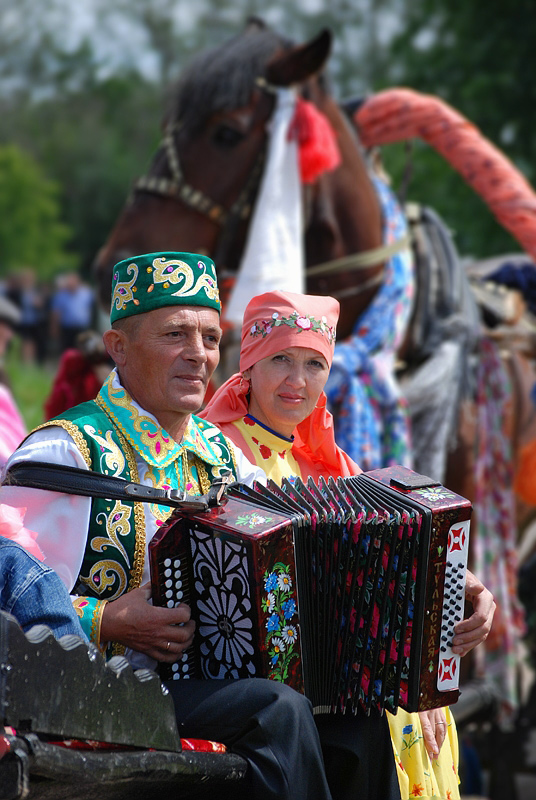 Их, гармуннар уйный белсәм,
Сезне җырлатыр идем.
Моңсызларга моңнар биреп,
Бер җырлап узар идем.
Их, бер елатыр идем.
 Их, гармуннар уйный белсәм,
Телләрен басар идем.
Яшь чакларны искә алып,
Кич уен ясар идем.
 Их гармуннар уйный белсәм,
Уйнап сыздырыр идем.
Биючеләрнең табанын
Уттай кыздырыр идем.
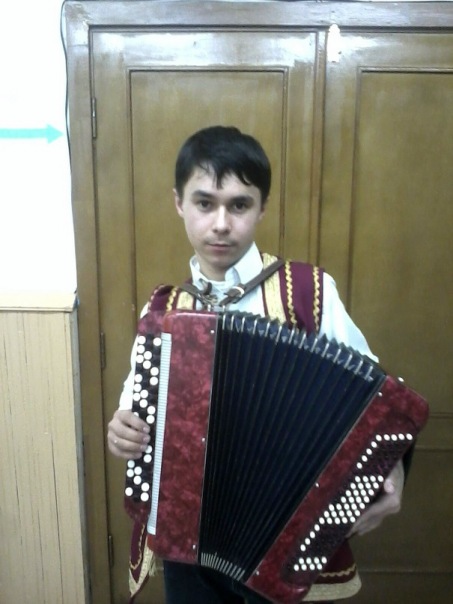 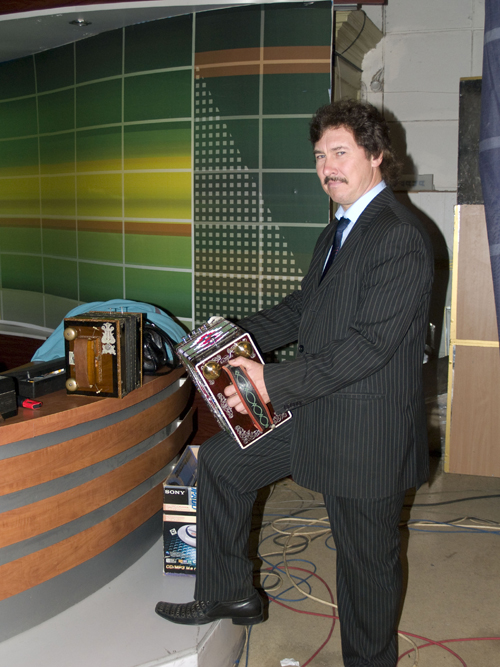 Рөстәм Вәлиев
Татарстанның халык артисты, виртуоз музыкант.
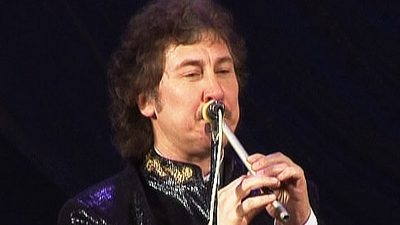 Моннан ярты гасыр элек Самарада туып, шунда ук музыка мәктәбе  һәм училещесы тәмамлаган Мегет, мишәрчәсеннән ояла-ояла гына Казанга килә. Нәҗип Җиһанов  исемендәге Казан дәүләт   консерваториясенең халык уен кораллары бүлегенә  укырга керә.
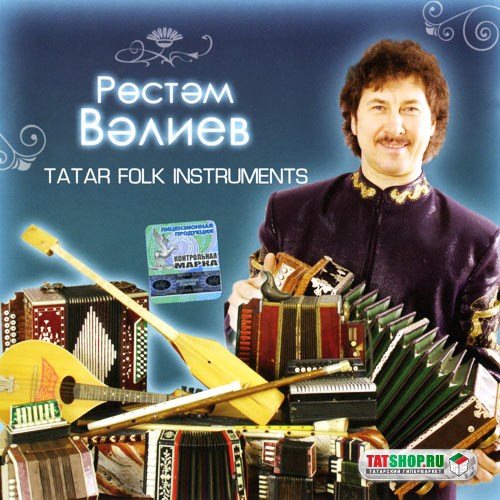 Гармун, бәләкәй булса да,
Әйтә үз кирәкләрен.
Сикереп суларга төшәрсең,
Янса яшь йөрәкләрең.
Гармунчының иңнәрендә
Гармунның каешлары, 
Иртәнге җил, йолдызлы төн,
Кояшның баешлары.
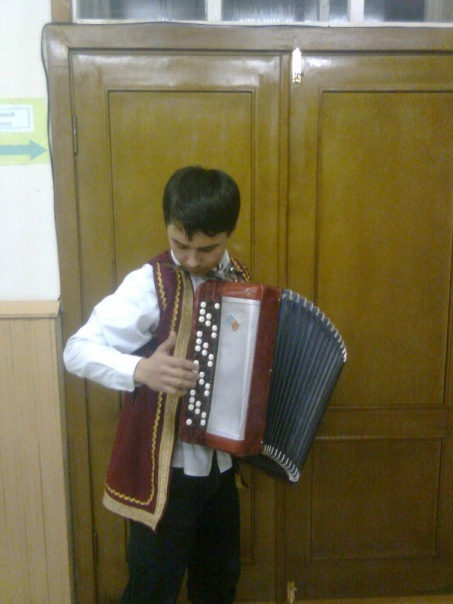 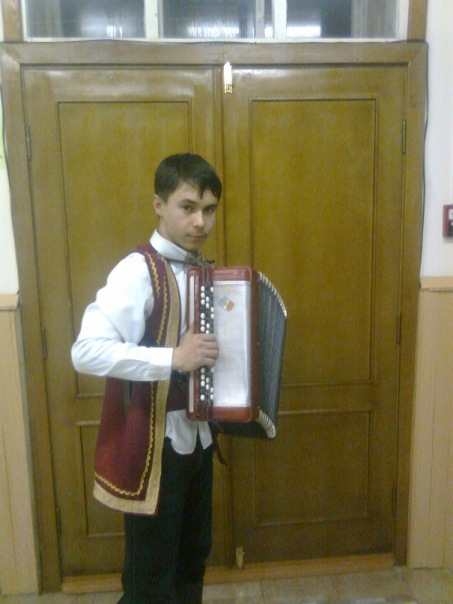 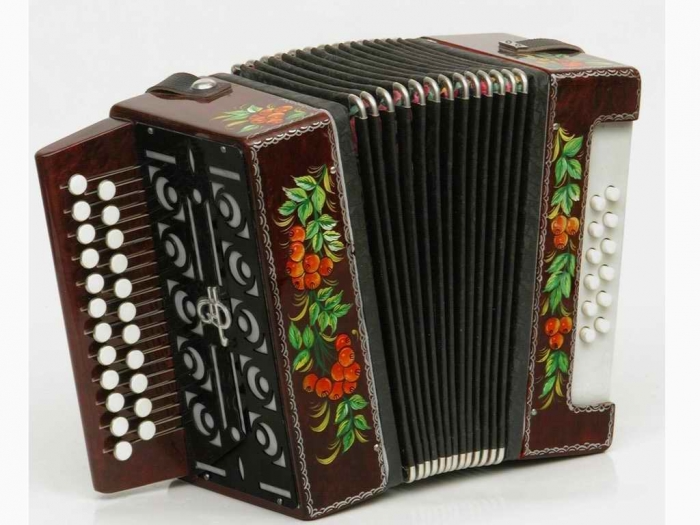 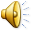 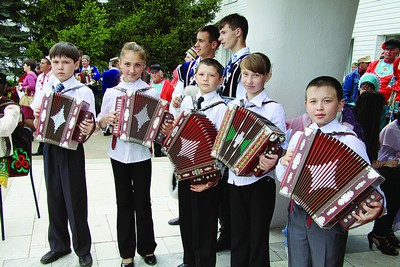 Кызганычка каршы, XXI гасыр-фәнни-техник прогресс заманында матур традицияләр онытыла бара, милли уен коралларына да иътибар бетте. Ләкин без аларны бөтенләй хәтеребездән сызып ташлый алмыйбыз.
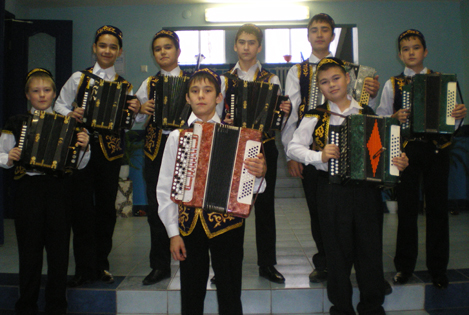 Гармуннарда уйналган татар көйләре аларның үзләренә генә хас үзәк өзгеч моңга, сүнгән күңелләрне дә җилкендерерлек дәрткә, кайгыларны оныттырырлык шаянлыкка ия.
Укучылар, ата-бабаларыбызның изге традицияләрен онытмагыз, алар белән чын күңелдән  кызыксыныгыз, киң күңелле булыгыз. Бер –беребезне кунакка чакырыйк, тәмле телебезне, уртак сыебызны жәлләмик.
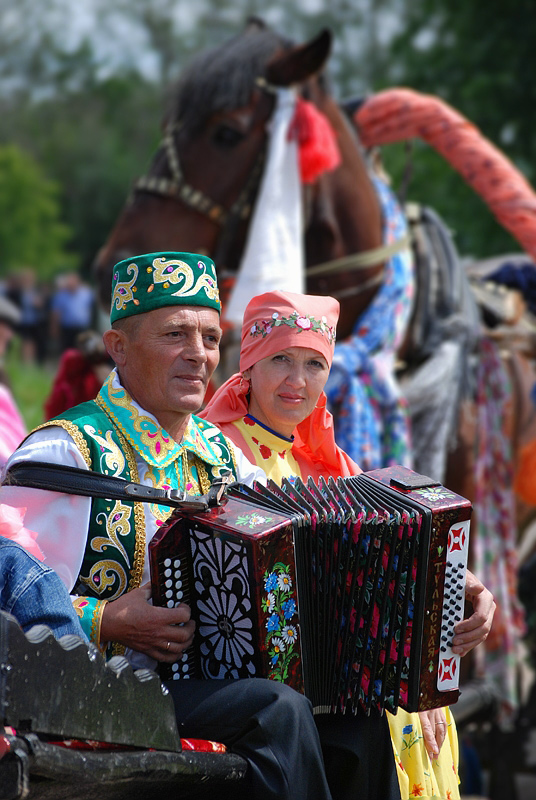 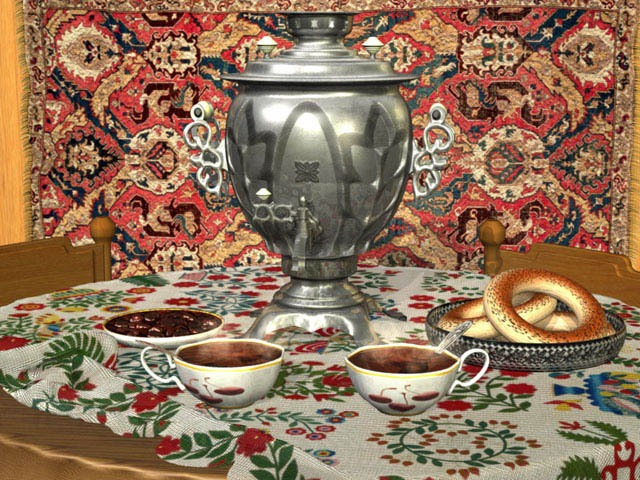 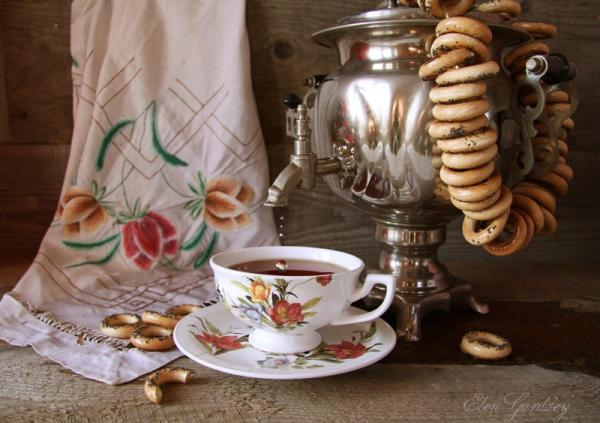 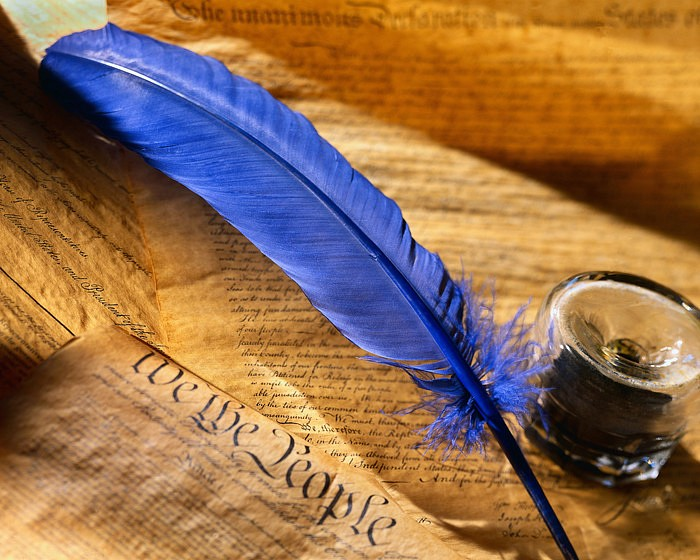 Игътибарыгыз өчен 
зур рәхмәт!!!